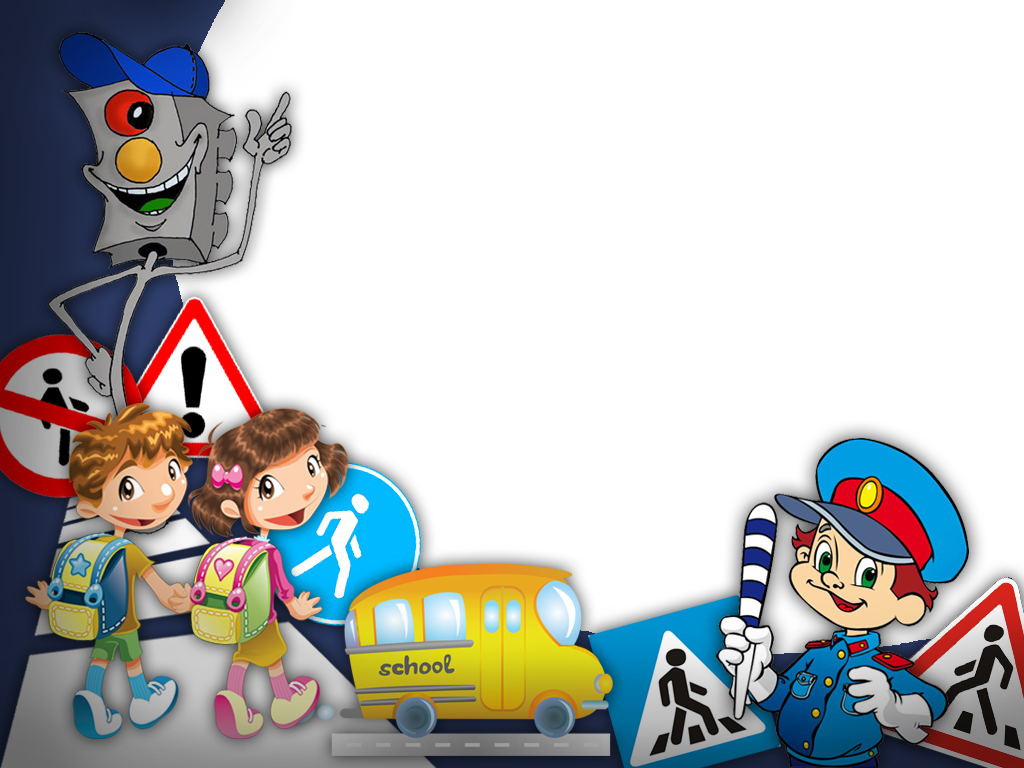 Муниципальное бюджетное дошкольное 
образовательное учреждение 
Муниципального образования "Город Архангельск"
"Детский сад комбинированного вида №119 "Поморочка"
Проект
«Дорожная грамота»
Разработчики проекта:
Акентьева С.Л., воспитатель
Котова Н. А., воспитатель
Шадрина Е.В., 
старший воспитатель
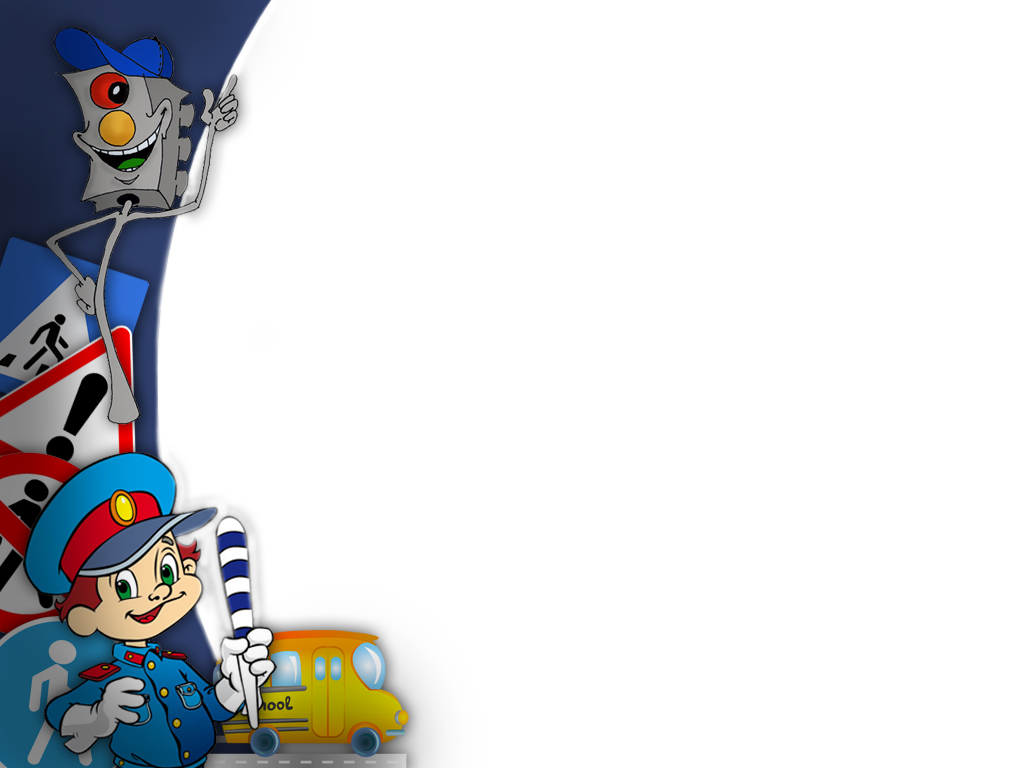 Одна спасённая детская жизнь – несколько поколений в будущем. Значит, есть ради чего жить, учить, воспитывать.
Актуальность:
        Каждый год  на дорогах нашей страны происходят сотни ДТП, участниками  которых, к сожалению, становятся дети. Поэтому главной  задачей нашего общества  является  профилактика дорожно-транспортного травматизма. И задача  эта  требует особого внимания и непременного решения при общем участии как взрослых  так  и детей.
Актуальность проекта связана еще и с тем, что у детей дошкольного возраста отсутствует защитная психологическая реакция на дорожную обстановку, которая свойственна взрослым. Желание постоянно открывать что-то новое, непосредственность часто ставят их перед реальными опасностями, в частности на улицах. Формирование у детей навыков осознанного безопасного поведения на улицах города реализуется  через активную деятельность всех участников проекта.
Гипотеза:
Именно в дошкольном  возрасте  закладывается фундамент жизненных ориентировок в окружающем, и всё, что ребёнок усвоит в детском саду, прочно останется у него навсегда. Поэтому основная задача - обучить детей дорожной грамоте, привить навыки безопасного поведения на дороге  реализуется через активную деятельность всех   участников проекта.
Цель: формирование и развитие у детей необходимых навыков безопасного поведения на дорогах.
Задачи:      Воспитанники:
 Расширять представления детей об окружающей дорожной среде и правилах дорожного поведения. 
Развивать способность практически применять полученные знания в дорожно-транспортной среде. 
Формировать культуру поведения в условиях дорожного движения.
Формировать у детей самооценку, самоконтроль и самоорганизацию в сфере дорожного движения. 
Уточнить и закрепить знания о различных видах транспорта. 
Развивать творческие способности у детей. 
Активизировать совместную деятельность родителей и детей. 
 
Родители как участники образовательных отношений:
Привлечь родителей как участников образовательных отношений к получению дополнительных знаний о ПДД.  
Активизировать  родителей воспитанников для участия   в образовательных мероприятиях, совместного с детьми творчества.
Взаимодействие со специалистами ДОУ и социумом:
Привлечь специалистов ДОУ и сотрудников социума   как участников 
     образовательных отношений с целью реализации задач   проекта   в интеграции     образовательных областей "Познавательное развитие", "Речевое развитие",
 "Социально-коммуникативное развитие", "Художественно-эстетическое
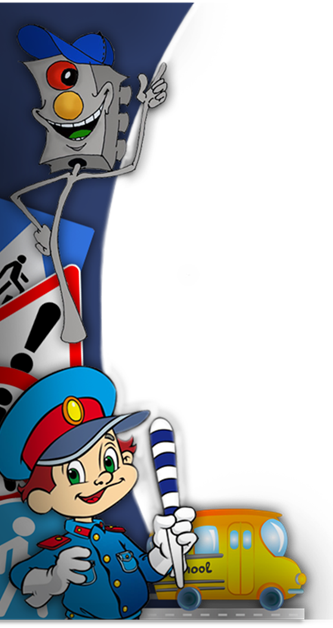 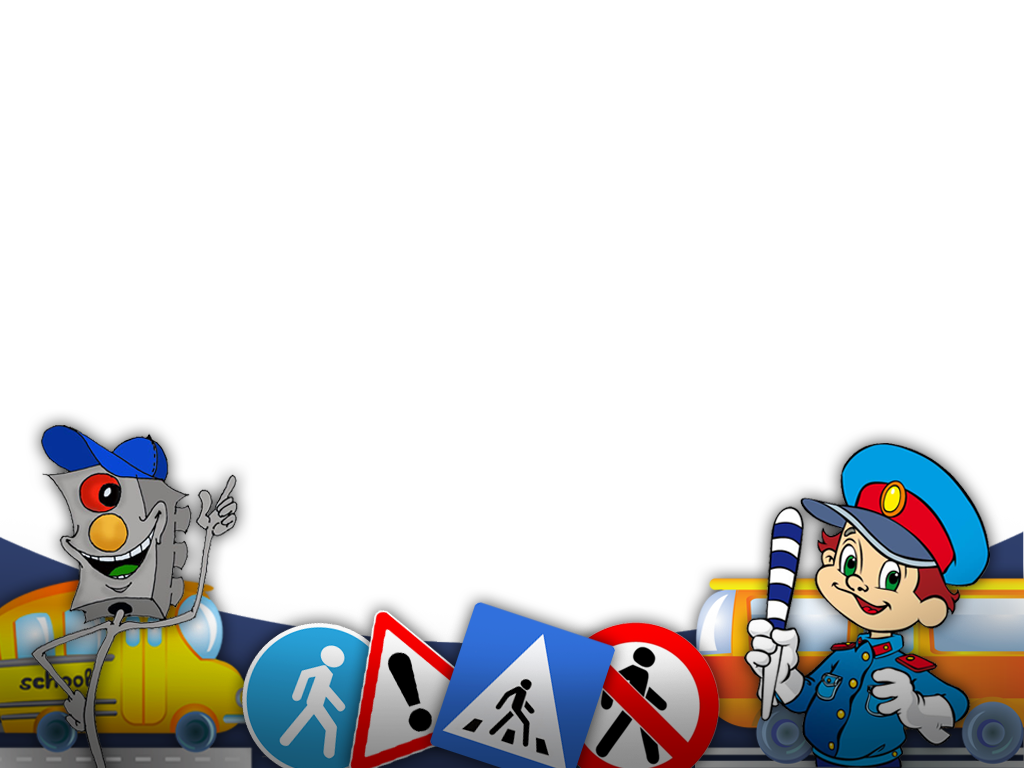 Продолжительность проекта:
краткосрочный
Вид  проекта:
      познавательно – творческий
Участники проекта:
Дети средней  группы №7 “Ветерок”.
Родители воспитанников.
Музыкальный руководитель.
Старший воспитатель.
Воспитатели группы.
Предполагаемый результат: 

Расширение знаний детей о ПДД.
Отражение детьми  полученных  знаний в самостоятельной деятельности (рисование,  театрализованные,                                                                                                                          сюжетно-ролевые игры).  
Пополнение книжного уголка в группе произведениями  по ПДД.
Пополнение медиатеки произведениями по ПДД.
Организация выставки детско-родительских работ "Дорожная грамота".
Проведение  Викторина  "Знатоки дорожных знаков".   
Разработка перспективного плана мероприятий воспитательно-образовательной деятельности с детьми и родителями.
Разработка конспектов занятий для детей,                                                    консультаций для родителей.
Создание и внедрение в практику педагогической деятельности                                                     проекта "Дорожная грамота ".
Обобщение педагогического опыта по созданию проекта                                "Дорожная грамота ", создание презентации.
Вовлечение  родителей в воспитательно-образовательный процесс                                           через  совместное чтение произведений о ПДД, активизация их                          позиции как участников образовательного процесса.
Создание условий для социального партнерства с                                        библиотекой №3.
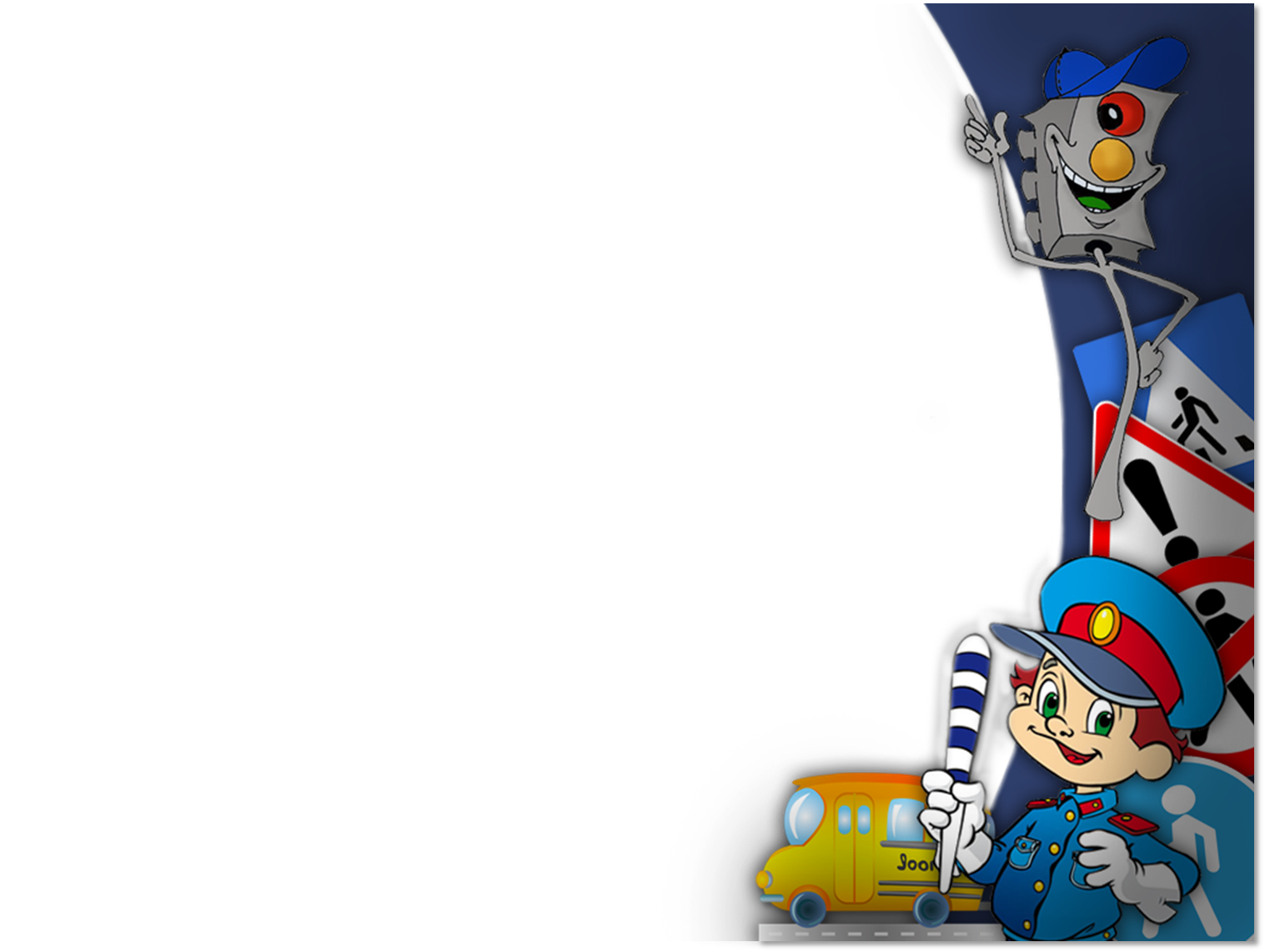 Этапы проекта
Основной этап
мероприятия направленные на реализацию проекта.
Подготовительный этап
–  обоснование проблемы, опрос, подбор материалов, тематики мероприятий, разработка плана реализации проекта
Заключительный этап

- завершение и оценка проекта.
Уголок ПДД  в группе
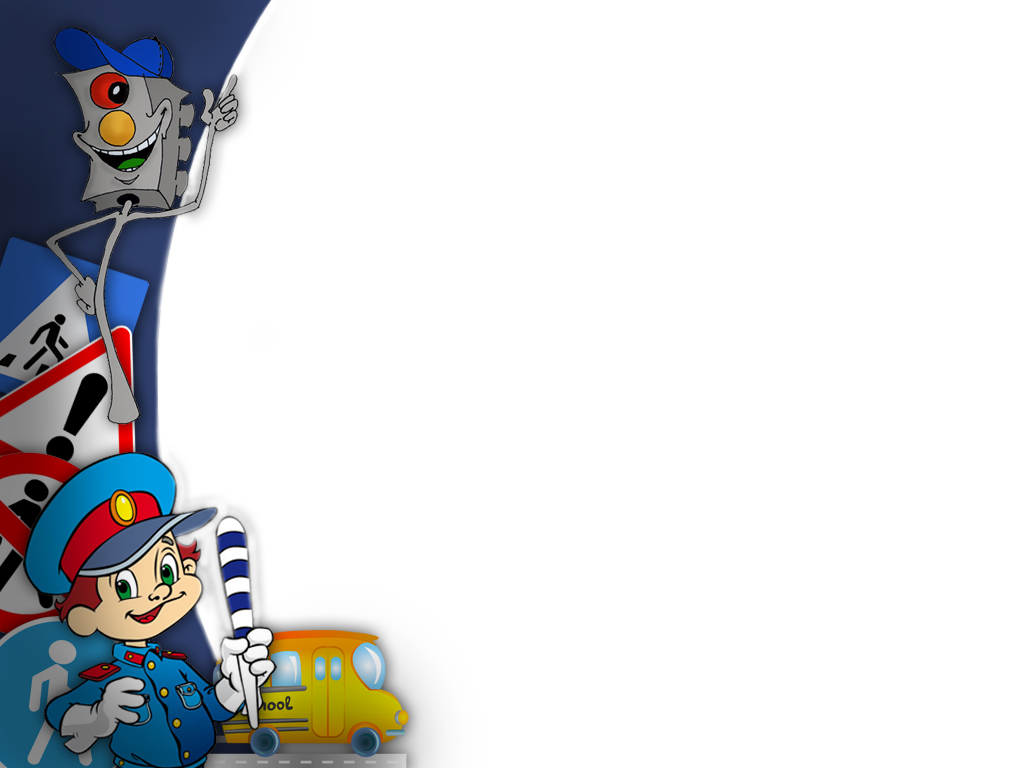 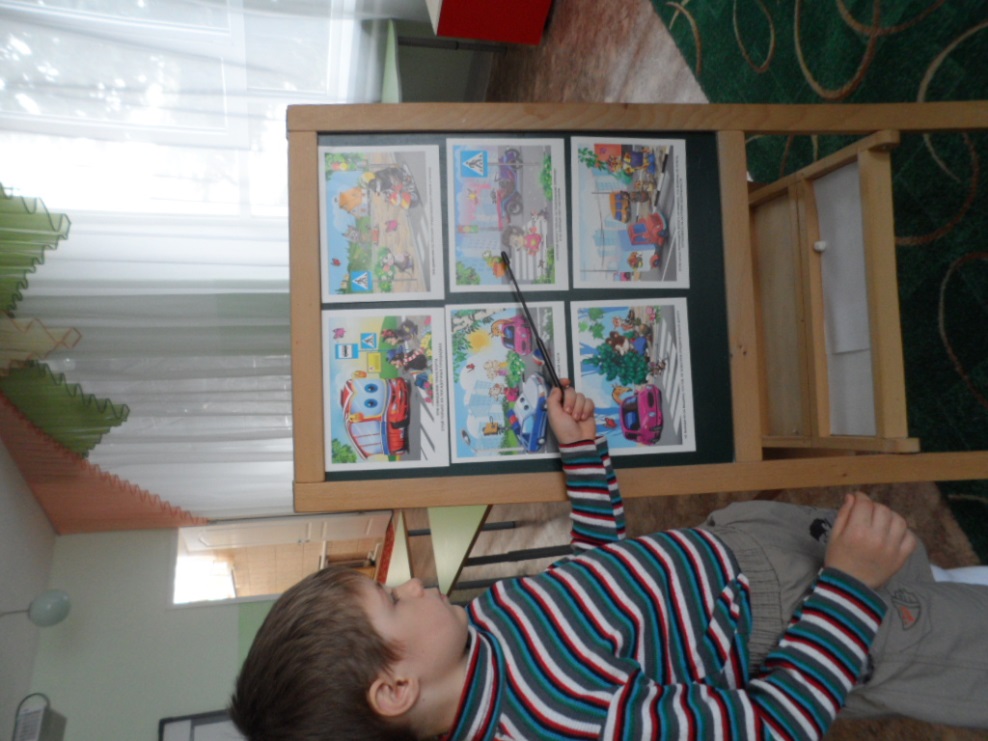 «Изучаем правила
 дорожного движения»
ПДД во всех образовательных  областях
НОД  «»
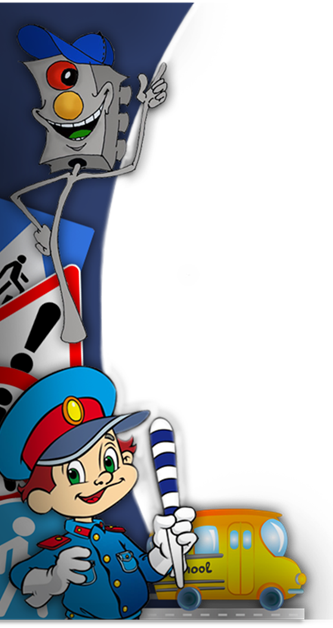 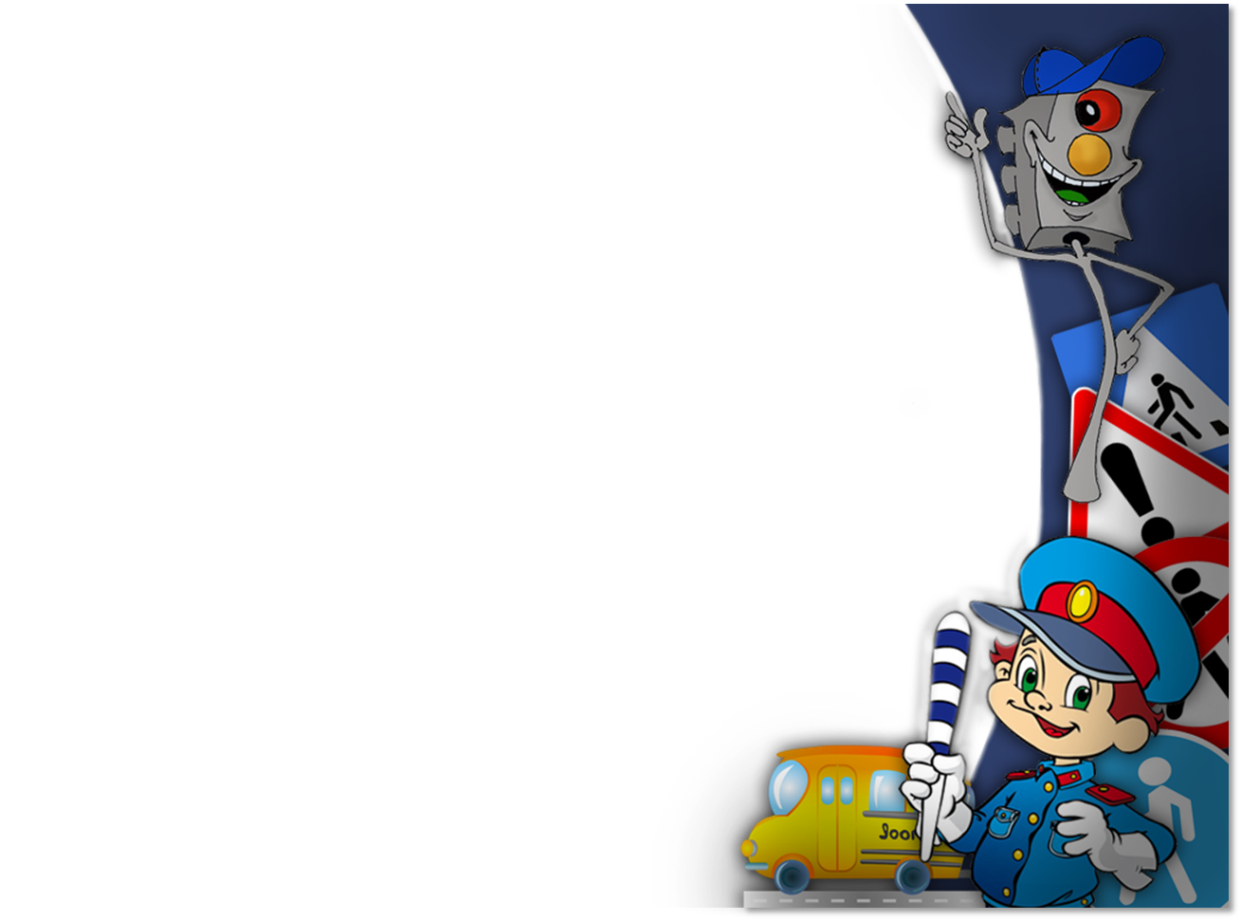 Самостоятельная игровая  образовательная деятельность
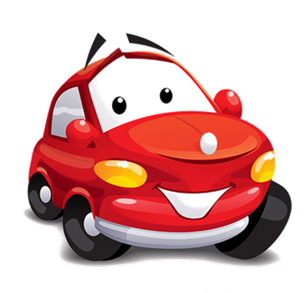 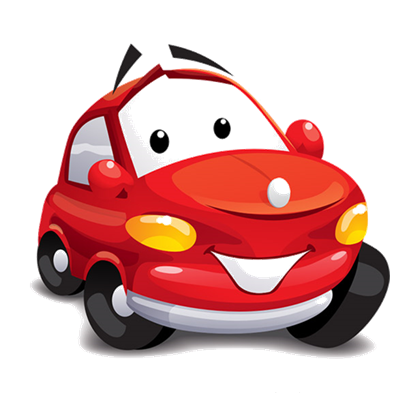 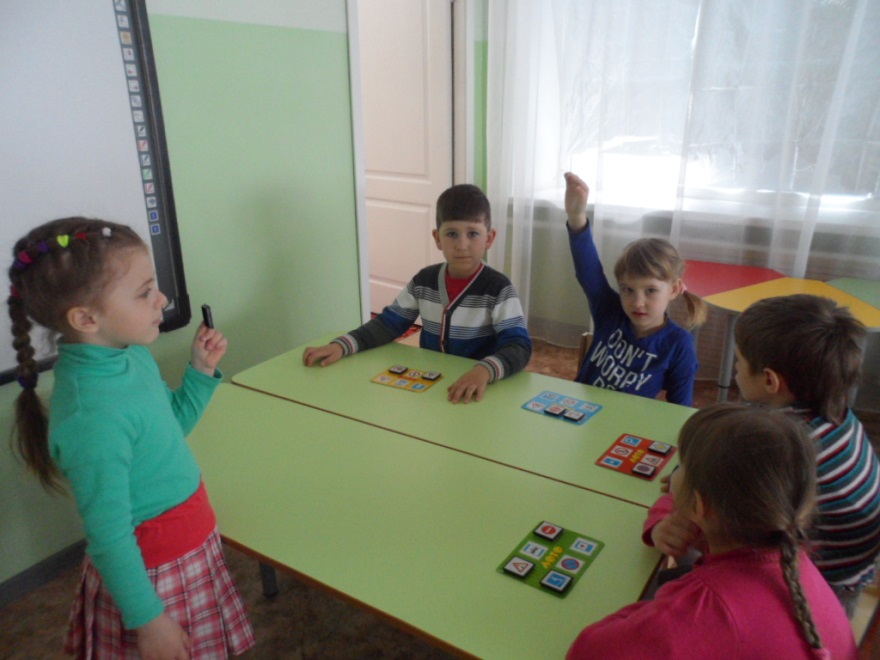 Конструирование  дороги улиц города
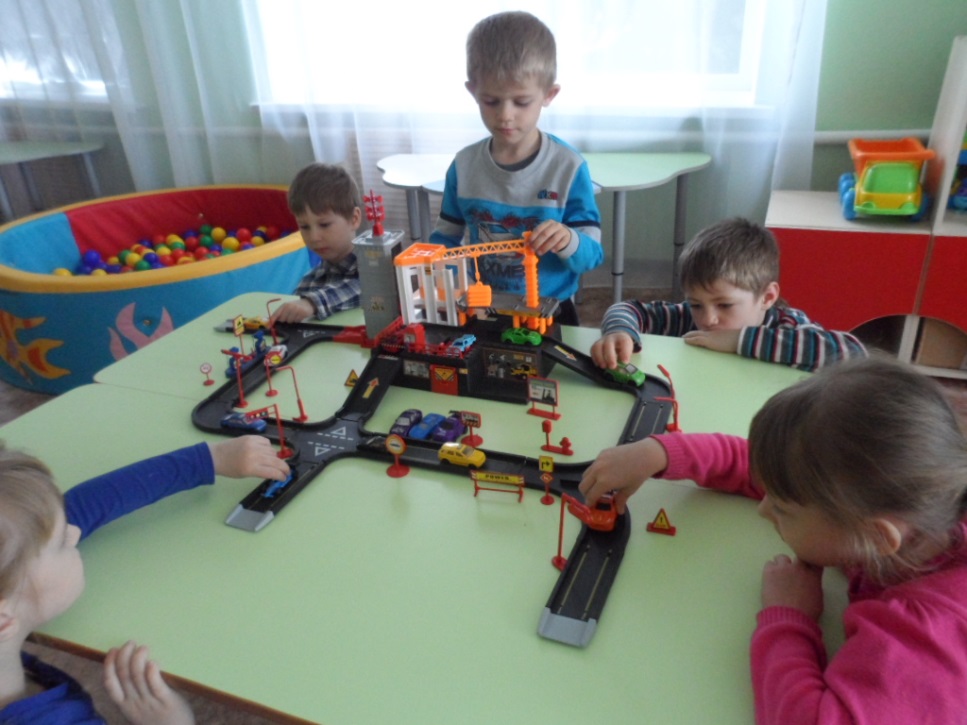 Настольная игра
 « Лото»
Изучение правил дорожного 
движения через подвижную игру
« Воробышки и автомобиль»
Сюжетно – ролевая игра 
«Мы едем, едем, едем….»
Экскурсия по улице
 «».
 Знакомство с пешеходным
 переходом.
Родителям предложили изготовить дома атрибуты по ПДД,  для дальнейшего использования в группе.
Семья
Изготовление
Семья
изготовили  жезл для
 сюжетно – ролевой игры
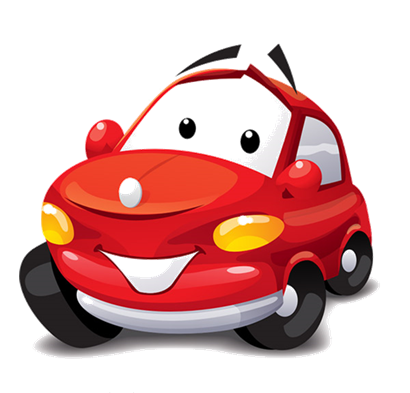 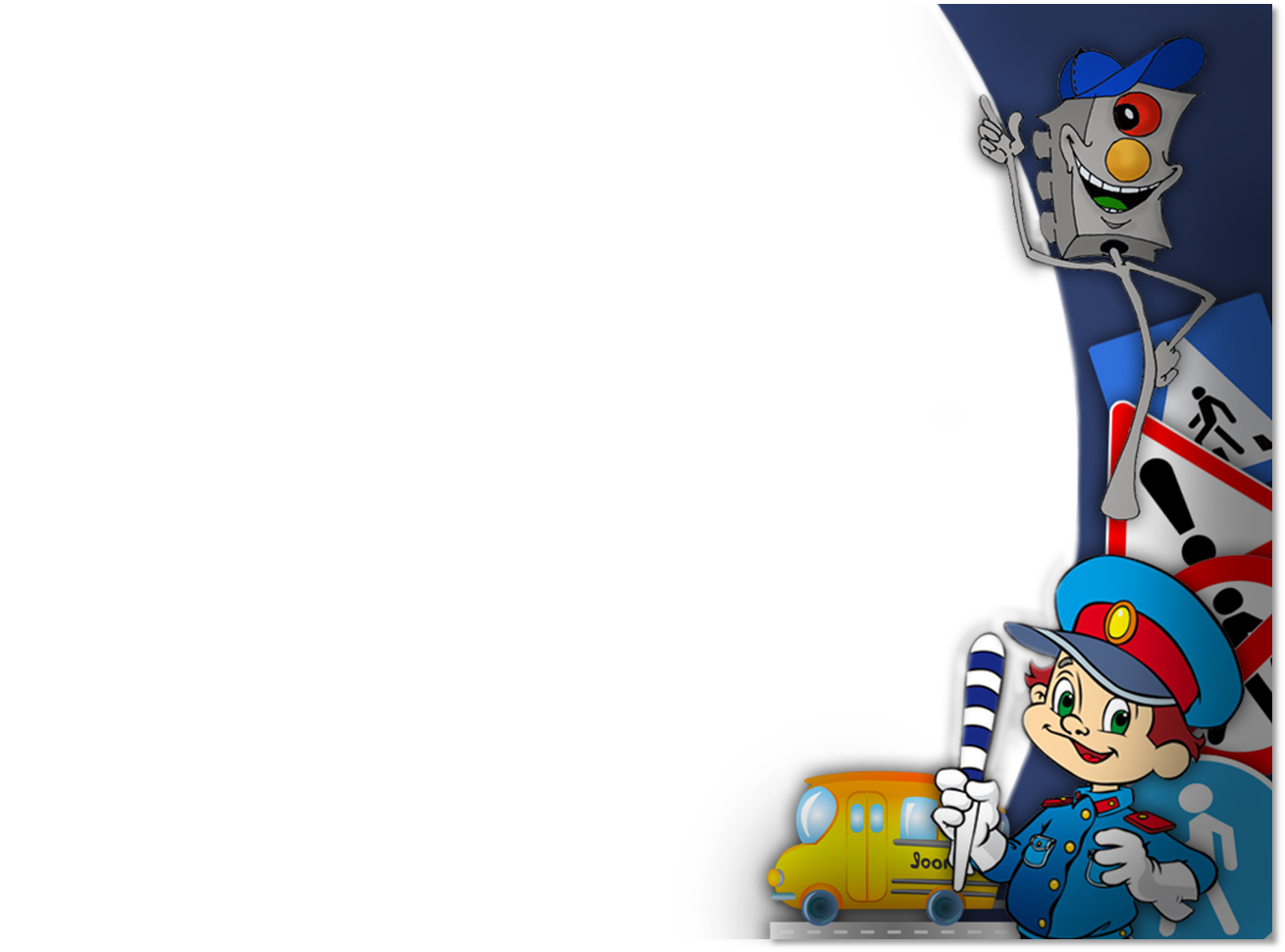 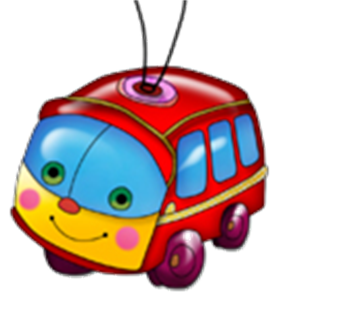 Таким образом, в результате проведенной работы по ПДД дети средней группы стали грамотными, дисциплинированными пешеходами, участниками дорожного движения. У детей сформировались навыки безопасного поведения на дорогах. Они научатся применять полученные знания на практике и будут вести себя адекватно в любой дорожной ситуации, снизится процент ДТП с участием детей.
Нужно только подрасти, 
Чтобы все самим пройти,
Год за годом, знак за знаком
И – счастливого пути!
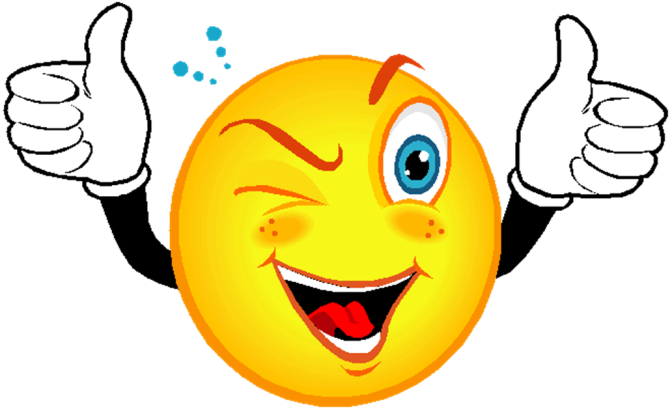 Спасибо за внимание!